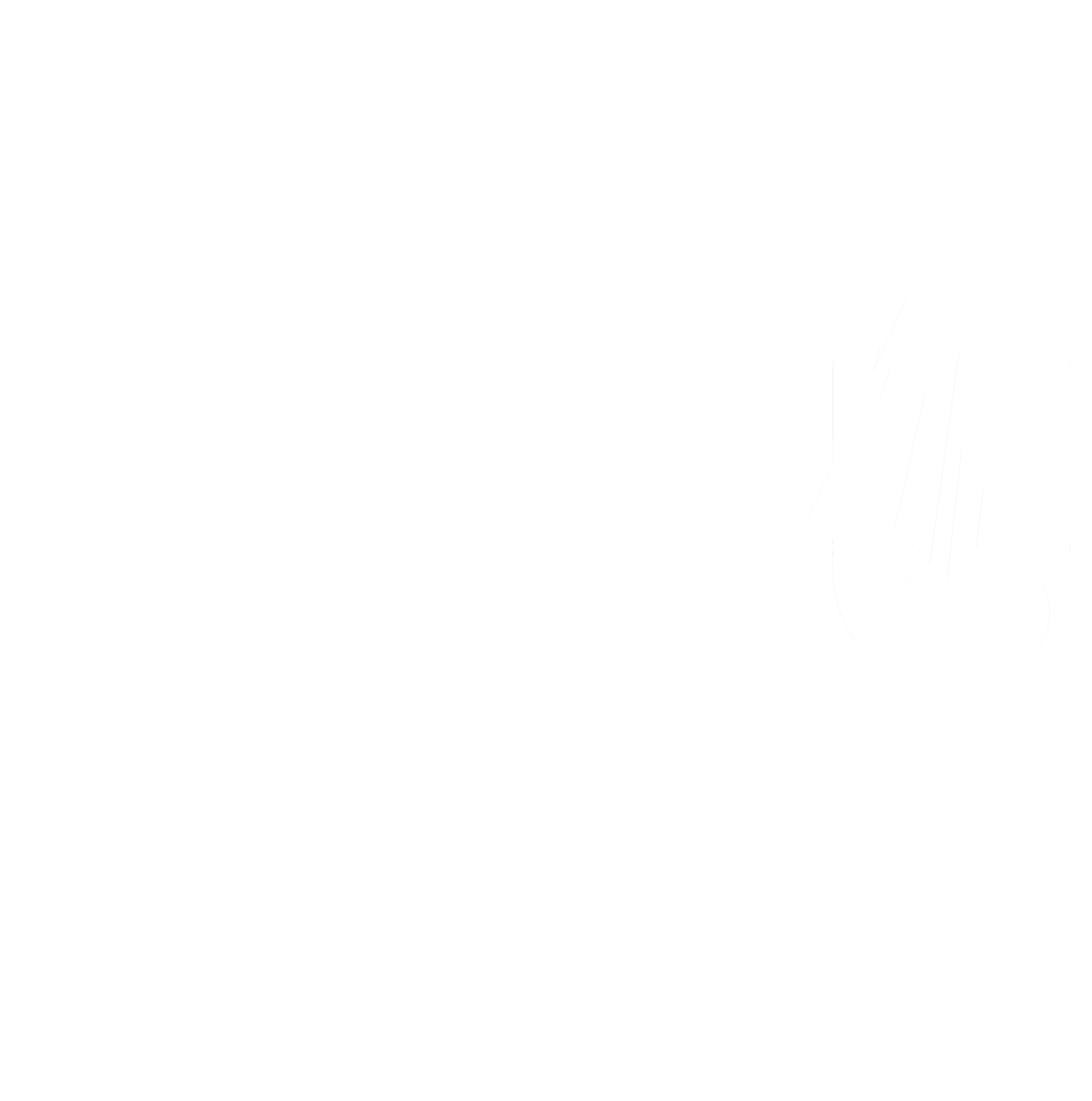 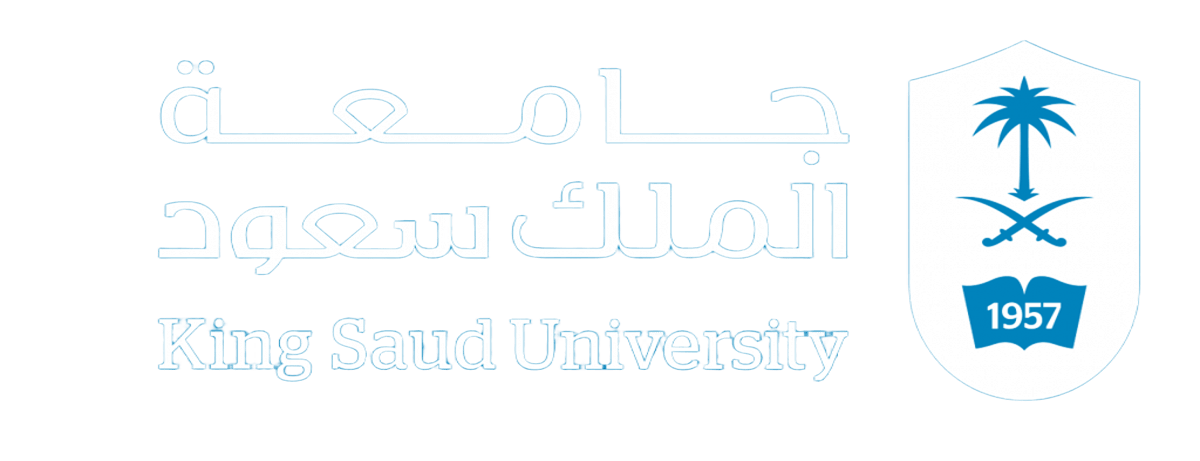 Title here عنوان البحث
عمادة شؤون الطلاب
رقم المشاركة
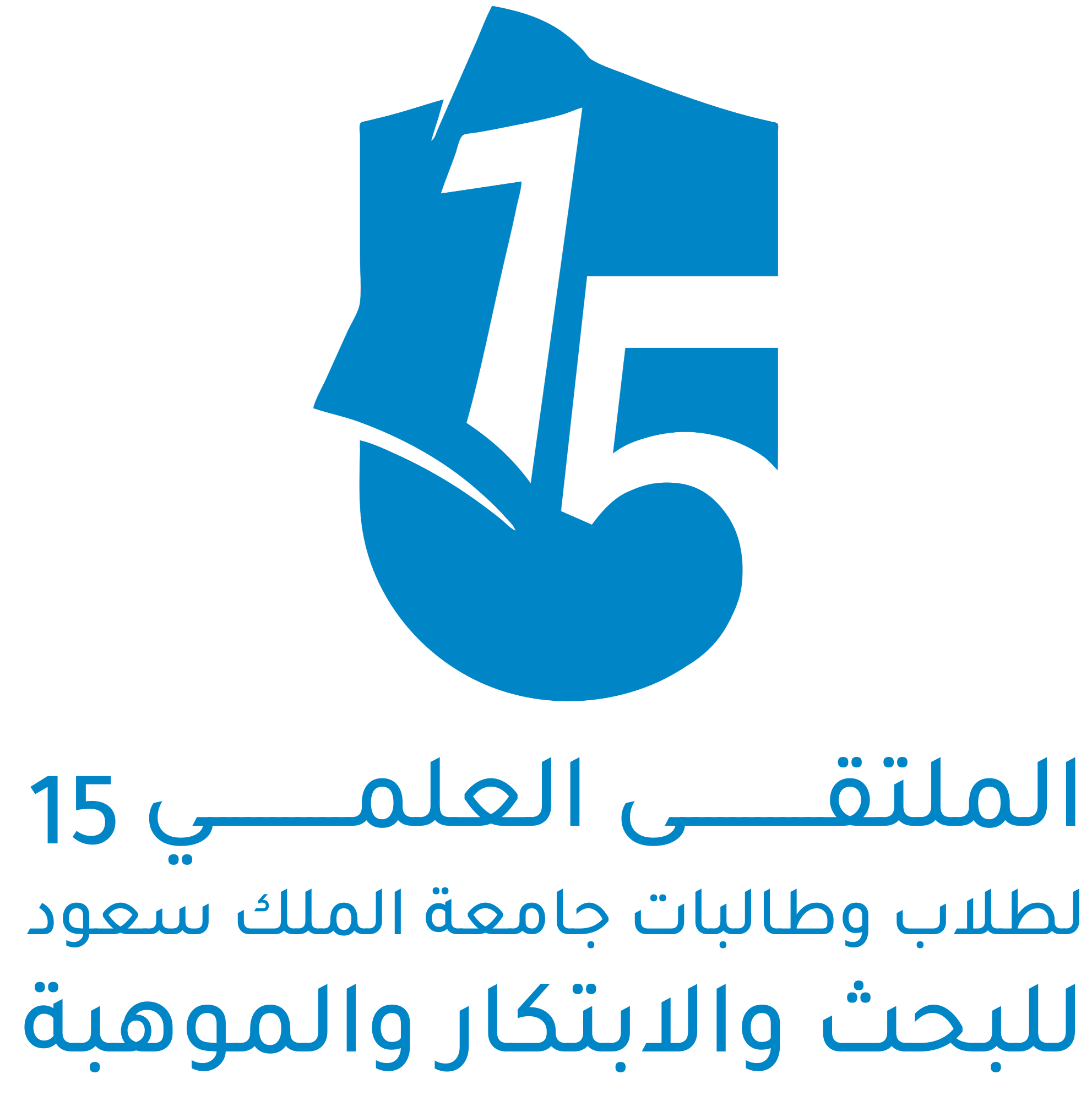 RESULTS النتائج
INTRODUCTION المقدمة
Template 
النموذج
Template 
النموذج
OBJECTIVES الأهداف
Template 
النموذج
CONCLUSIONالإستنتاجات
Template 
النموذج
METHODS طريقة العمل
Template 
النموذج
REFERENCES المراجع
Template 
النموذج